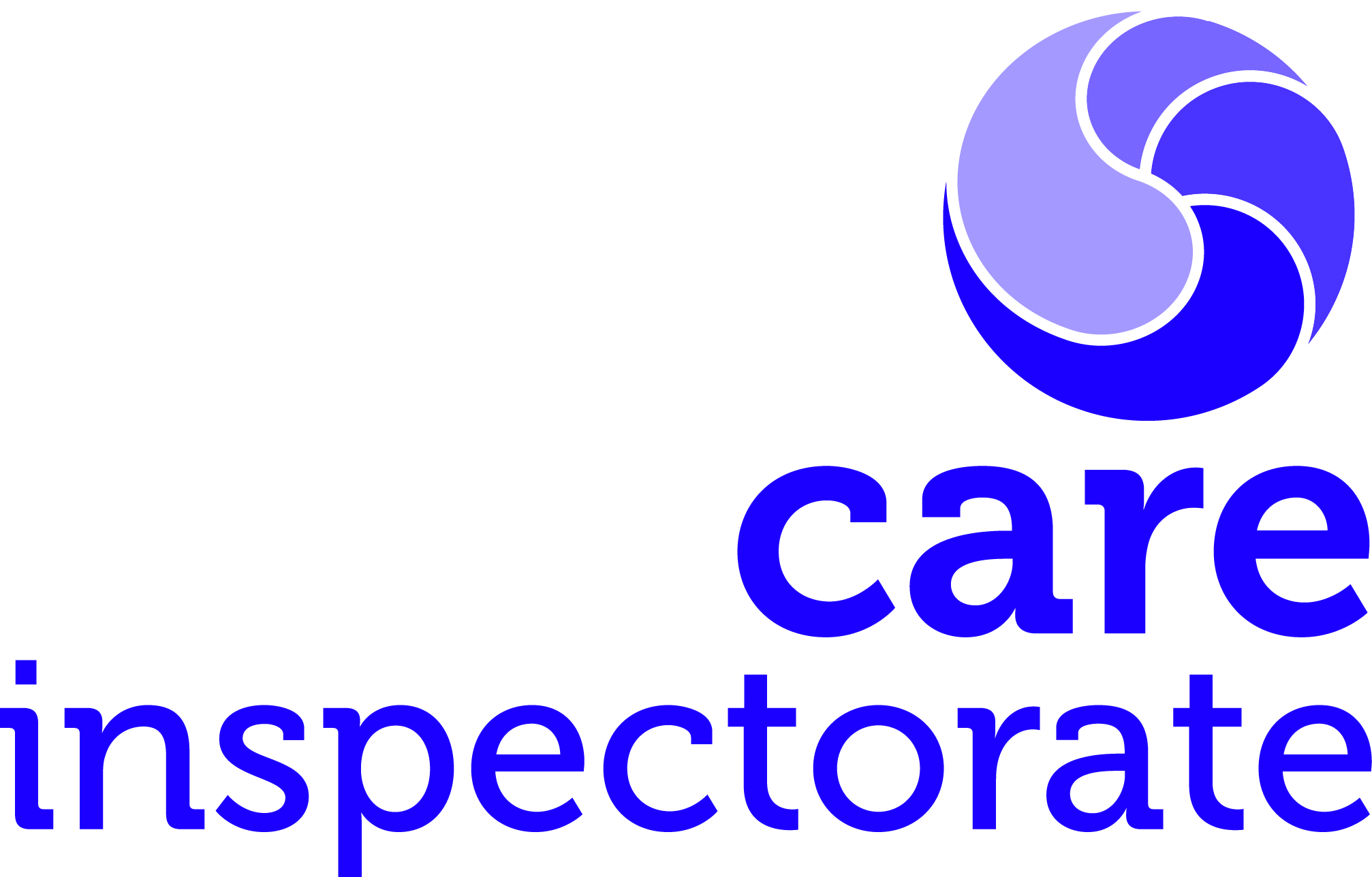 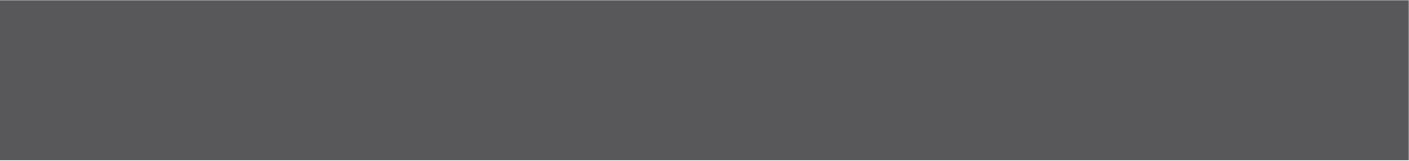 Consulting on the Care Inspectorate's new Corporate Plan 2018-2022
Kevin Mitchell, Executive Director, Scrutiny and Assurance
t: @CIKevinMitchell
PURPOSE
Pace and scale of public service reform 

Set our strategic aims and organisational objectives 

Shape and inform our new Corporate Plan 2018-2022 

Collaboration, involvement & engagement is crucial  

Wide range of stakeholders 

Promote openness and transparency in what we do
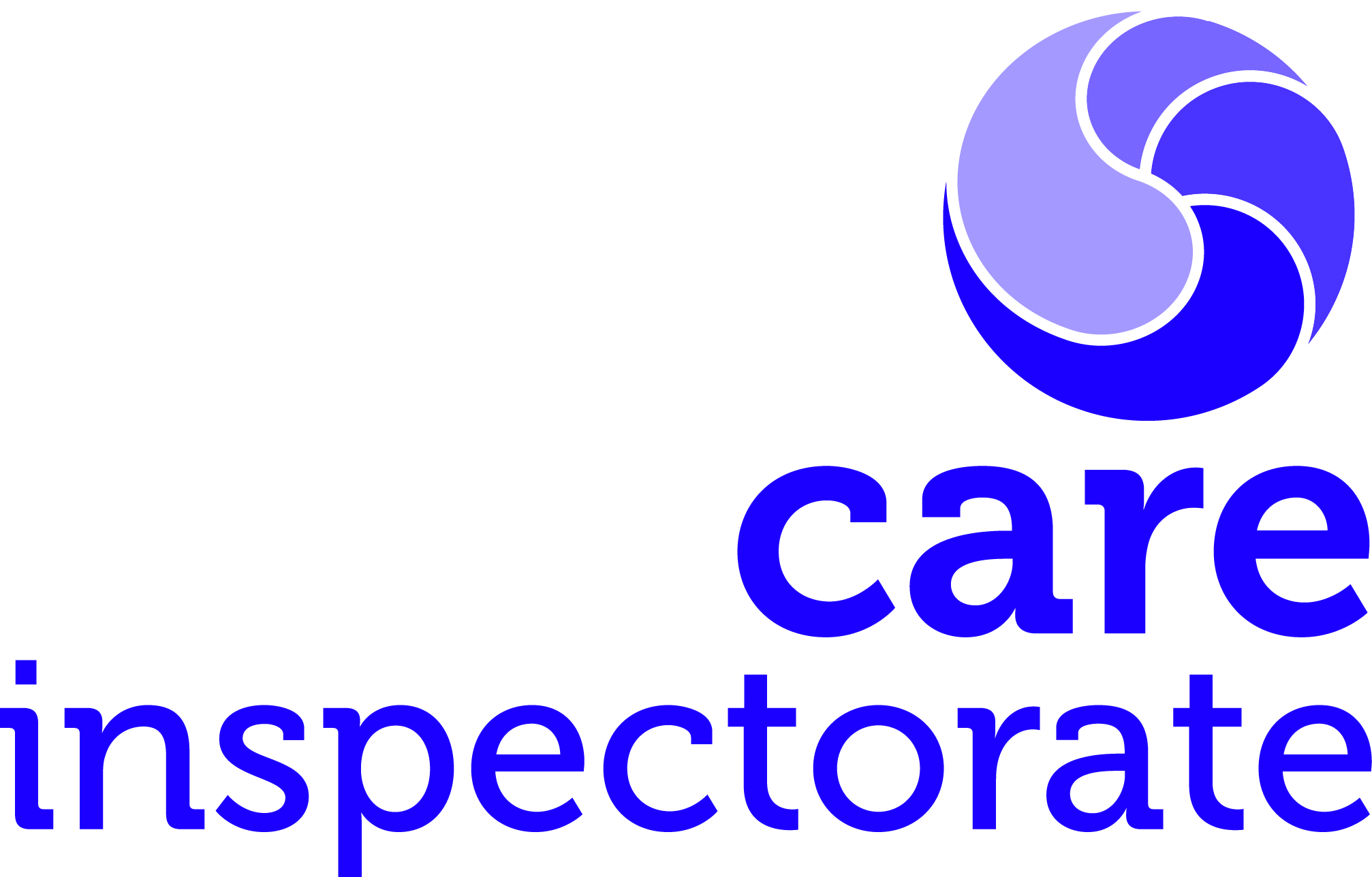 Consultation Process
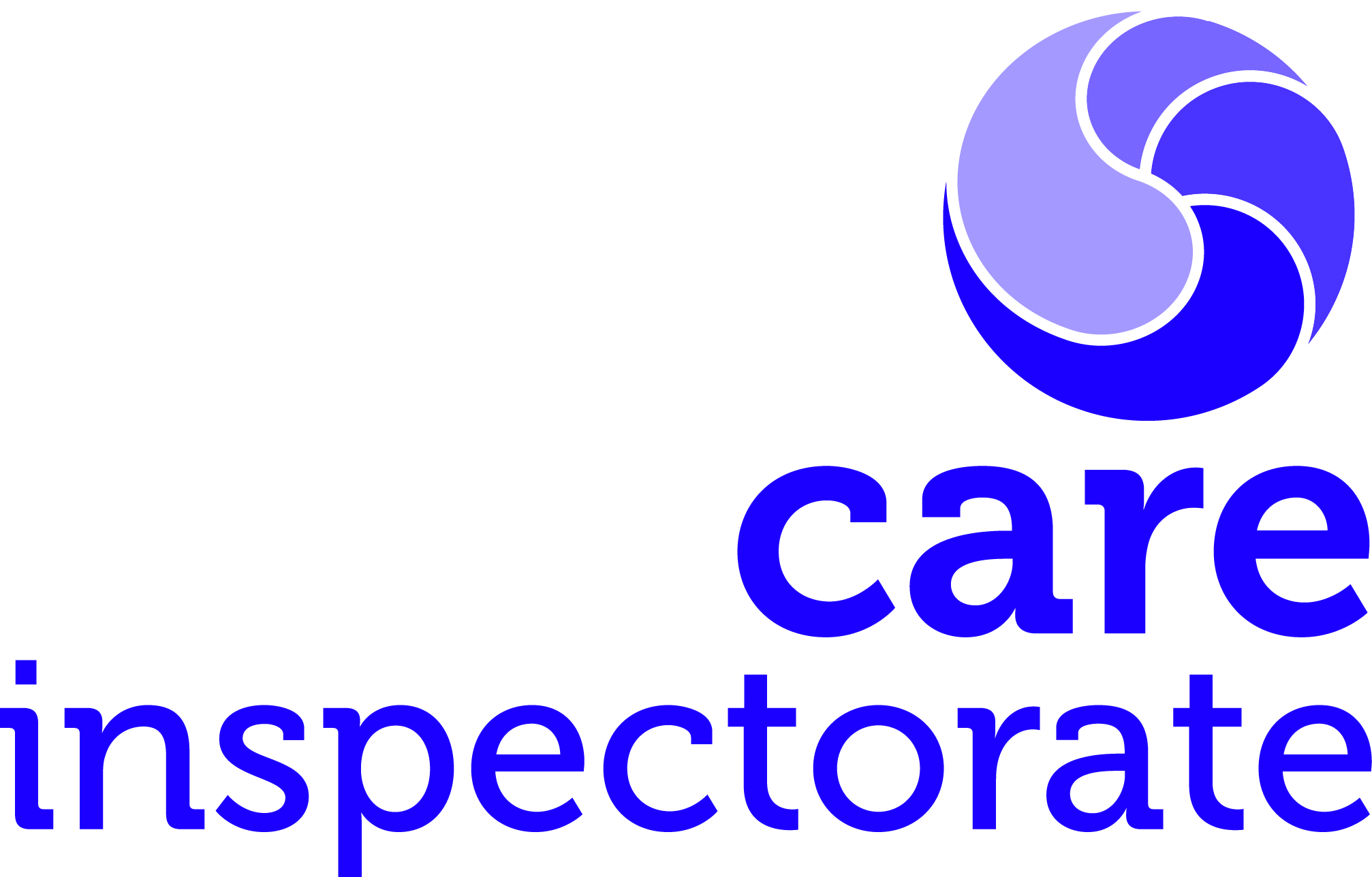 Vision, Values & Purpose
Our Vision
Every person in Scotland should receive high quality, safe and compassionate care that
reflects their rights, choices and individual needs through their whole care experience.

Our Values
Person-centred – we will put people at the heart of everything we do.
Fairness – we will act fairly, be transparent and treat people equally.
Respect – we will be respectful in all that we do.
Integrity – we will be impartial and act to improve care for the people of Scotland.
Efficiency – we will provide the best possible quality and public value from our work.

Our Purpose
• Provide assurance and protection for people who use services and their carers.
• Deliver efficient and effective regulation and inspection that meaningfully involves
   people who use services and their carers.
• Support improvement and signpost to good practice.
• Act as a catalyst for change and innovation.
• Work in partnership with people who use services and their carers, scrutiny, delivery and
   policy partners.
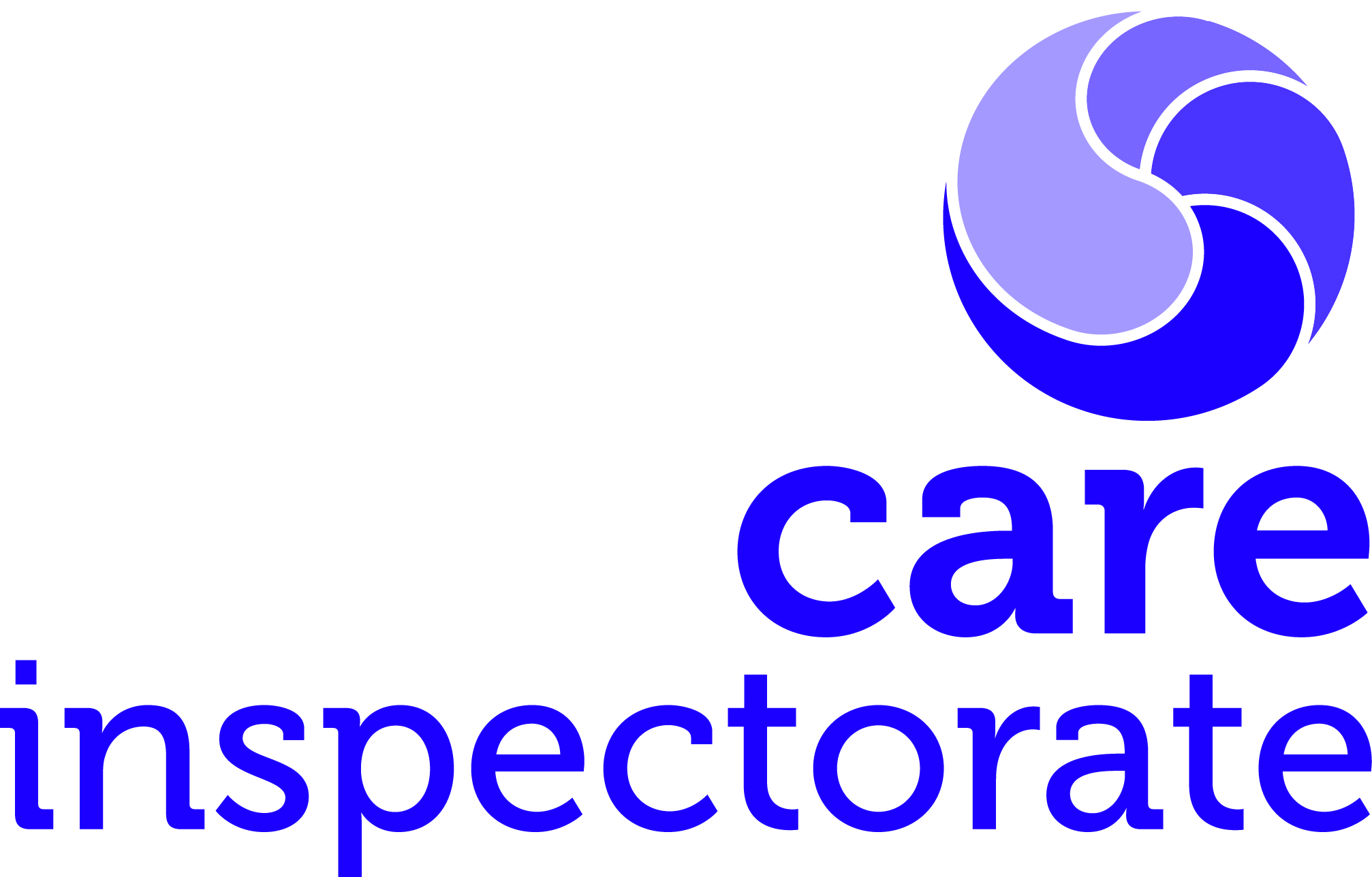 Strategic Aims
Provide public assurance

Inform local and national policy

Involve people and ensure their voices are heard

Be an effective and efficient scrutiny body that supports improvement
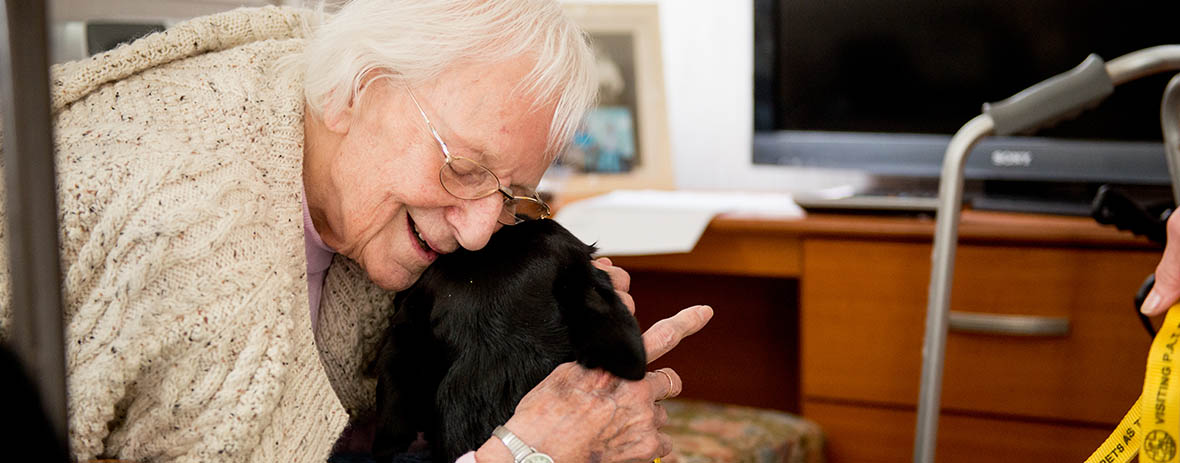 Your views matter !
What should we keep doing ? 

What could we do differently ? 

What new things could we do?

Tackling health and social inequities? 

Anything else we've missed?
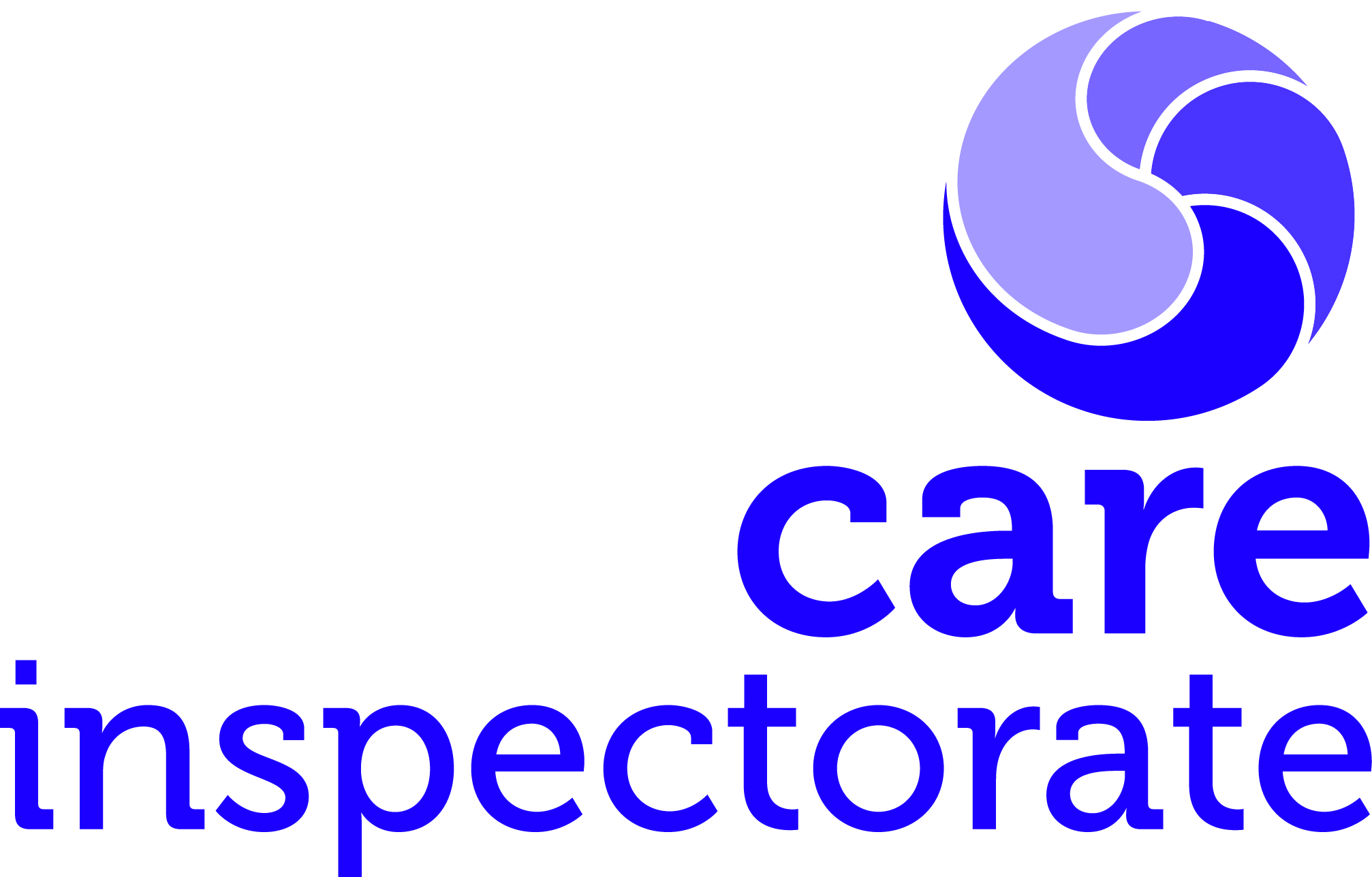 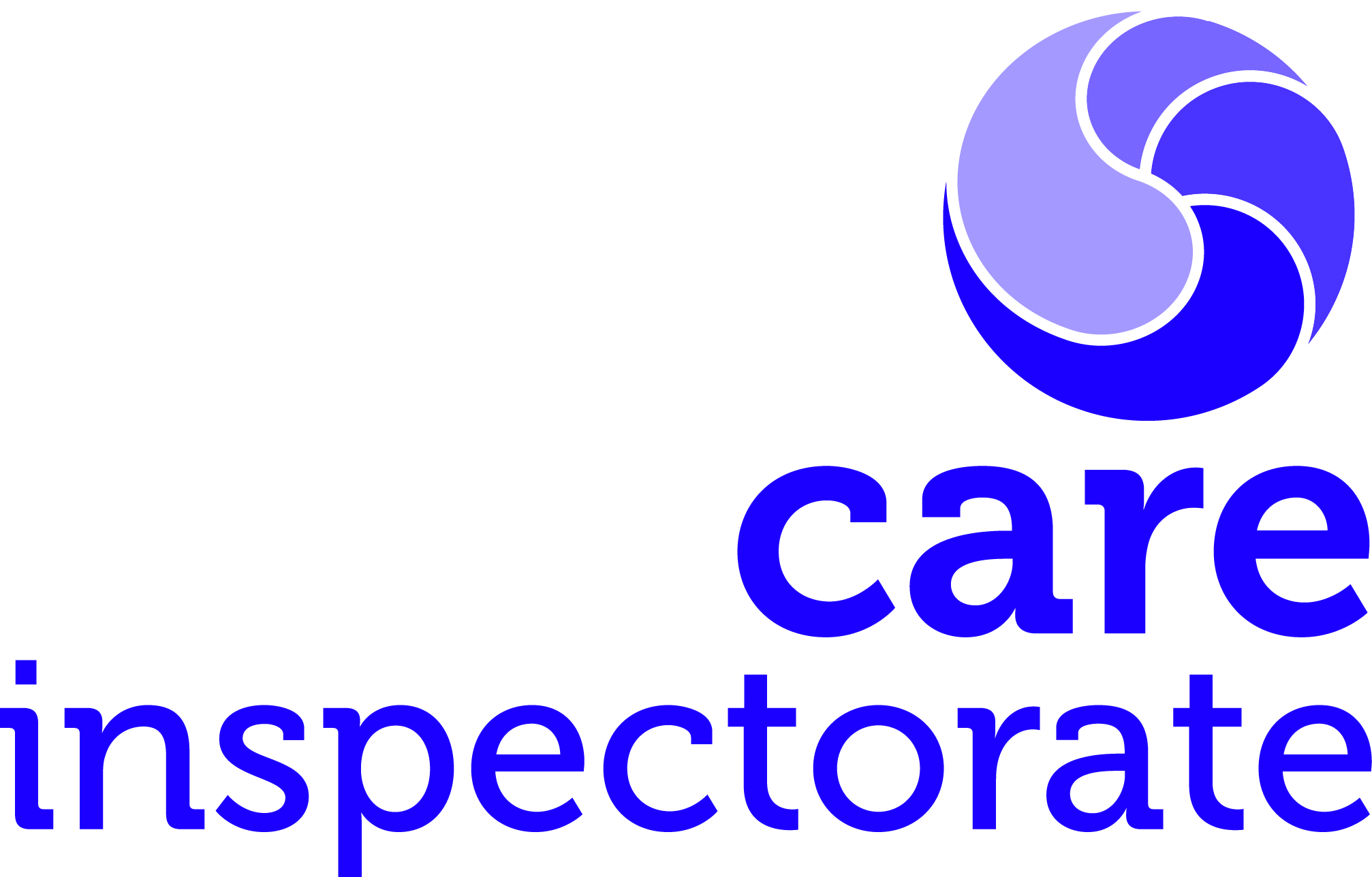 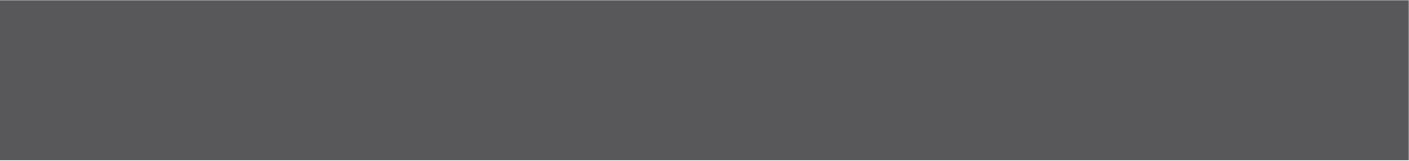 Consulting on the Care Inspectorate's new Corporate Plan 2018-2022
Link to the CI website: http://cinsp.in/2tnt8Fa
Link to Survey:
http://cinsp.in/CorporatePlanSurvey
Kevin Mitchell, Executive Director, Scrutiny and Assurance
t: @CIKevinMitchell